inst.eecs.berkeley.edu/~cs61c UCB CS61C : Machine Structures Lecture 07Introduction to MIPS : Decisions II 2011-09-12
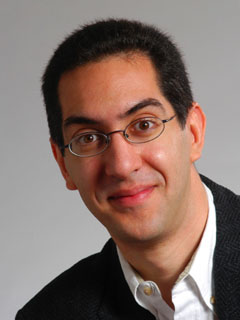 Hello to Dr Mauro Sgarzi from Italy!!
Lecturer SOE Dan Garcia
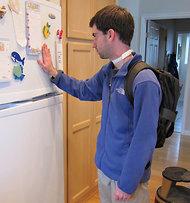 Kinect? Your body is antenna!
Researchers at Microsoft and UW are working on a system that uses the fact that your body can act as an antenna and notes how ambient electric fields change to figure out what your position or motion was.  The idea is you don’t need a camera or Wiimote to interact with it!
www.nytimes.com/2011/09/11/business/using-gestures-to-control-electronic-devices.html
Review
Memory is byte-addressable, but lw and sw access one word at a time.
A pointer (used by lw and sw) is just a memory address, so we can add to it or subtract from it (using offset).
A Decision allows us to decide what to execute at run-time rather than compile-time.
C Decisions are made using conditional statements within if, while, do while, for.
MIPS Decision making instructions are the conditional branches: beq and bne.
New Instructions:
lw, sw, beq, bne, j
Last time: Loading, Storing bytes 1/2
In addition to word data transfers (lw, sw), MIPS has byte data transfers:
load byte: lb
store byte: sb
same format as lw, sw
E.g.,  lb $s0, 3($s1)
contents of memory location with address = sum of “3” + contents of register s1 is copied to the low byte position of register s0.
byteloaded
…is copied to “sign-extend”
This bit
Loading, Storing bytes 2/2
What do with other 24 bits in the 32 bit register?
lb: sign extends to fill upper 24 bits




Normally don’t want to sign extend chars
 MIPS instruction that doesn’t   sign extend when loading bytes:
 load byte unsigned: lbu
xxxx xxxx xxxx xxxx xxxx xxxx
x
zzz zzzz
Overflow in Arithmetic (1/2)
Reminder: Overflow occurs when there is a mistake in arithmetic due to the limited precision in computers.
Example (4-bit unsigned numbers):
		 15		         1111
		+ 3		       + 0011
		 18		        10010
But we don’t have room for 5-bit solution, so the solution would be 0010, which is +2, and wrong.
Overflow in Arithmetic (2/2)
Some languages detect overflow (Ada), some don’t (C)
MIPS solution is 2 kinds of arithmetic instructs:
These cause overflow to be detected
add (add)
add immediate (addi) 
subtract (sub)
These do not cause overflow detection 
add unsigned (addu)
add immediate unsigned (addiu) 
subtract unsigned (subu)
Compiler selects appropriate arithmetic
MIPS C compilers produce addu, addiu, subu
Two “Logic” Instructions
Here are 2 more new instructions
Shift Left: sll $s1,$s2,2 #s1=s2<<2
Store in $s1 the value from $s2 shifted 2 bits to the left (they fall off end), inserting 0’s on right; << in C.
Before:	0000 0002hex0000 0000 0000 0000 0000 0000 0000 0010two
After: 	0000 0008hex0000 0000 0000 0000 0000 0000 0000 1000two
What arithmetic effect does shift left have?
Shift Right: srl is opposite shift; >>
Loops in C/Assembly (1/3)
Simple loop in C; A[] is an array of ints
	do {	g = g + A[i];      i = i + j;} while (i != h);
Rewrite this as:
	Loop:	g = g + A[i];		i = i + j;		if (i != h) goto Loop;
Use this mapping:  g,   h,   i,   j, base of A $s1, $s2, $s3, $s4, $s5
Loops in C/Assembly (2/3)
Final compiled MIPS code:
Loop: sll  $t1,$s3,2    # $t1= 4*I    addu $t1,$t1,$s5  # $t1=addr A+4i    lw   $t1,0($t1)   # $t1=A[i]    addu $s1,$s1,$t1  # g=g+A[i]    addu $s3,$s3,$s4  # i=i+j    bne  $s3,$s2,Loop # goto Loop                      # if i!=h
Original code:
	Loop:	g = g + A[i];		i = i + j;		if (i != h) goto Loop;
[Speaker Notes: Do goto first
Then I = I + J
Then 1st 4]
Loops in C/Assembly (3/3)
There are three types of loops in C:
while
do … while
for
Each can be rewritten as either of the other two, so the method used in the previous example can be applied to these loops as well.
Key Concept: Though there are multiple ways of writing a loop in MIPS, the key to decision-making is conditional branch
Administrivia
The schedule through week 7 has been determined
Midterm 7-9pm on 2011-10-06
Other administrivia?
Inequalities in MIPS (1/4)
Until now, we’ve only tested equalities (== and != in C).  General programs need to test < and > as well.
Introduce MIPS Inequality Instruction:
“Set on Less Than”
Syntax:         slt reg1,reg2,reg3
Meaning:
		if (reg2 < reg3) 		reg1 = 1; 	else reg1 = 0; 
    “set” means “change to 1”, “reset” means “change to 0”.
reg1 = (reg2 < reg3);
Same thing…
Inequalities in MIPS (2/4)
How do we use this? Compile by hand:if (g < h) goto Less; #g:$s0, h:$s1
Answer: compiled MIPS code…
	slt $t0,$s0,$s1 # $t0 = 1 if g<h	bne $t0,$0,Less # goto Less                # if $t0!=0                # (if (g<h)) Less:
Register $0 always contains the value 0, so bne and beq often use it for comparison after an slt instruction.
  A slt  bne pair means if(… < …)goto…
Inequalities in MIPS (3/4)
Now we can implement <, but how do we implement >, ≤ and ≥ ?
We could add 3 more instructions, but:
MIPS goal: Simpler is Better
Can we implement ≤ in one or more instructions using just slt and branches?
What about >?
What about ≥?
Inequalities in MIPS (4/4)
# a:$s0,  b:$s1 slt $t0,$s0,$s1 # $t0 = 1 if a<b	beq $t0,$0,skip # skip if a >= b    <stuff>	           # do if a<bskip:
Two independent variations possible:
Use slt $t0,$s1,$s0 instead of 
slt $t0,$s0,$s1
Use bne instead of beq
Immediates in Inequalities
There is also an immediate version of  slt to test against constants: slti
Helpful in for loops
		if (g >= 1) goto Loop
 Loop: 	. . .slti $t0,$s0,1    # $t0 = 1 if                  # $s0<1 (g<1)beq  $t0,$0,Loop  # goto Loop                  # if $t0==0				 # (if (g>=1))
C
MIPS
An slt  beq pair means if(… ≥ …)goto…
What about unsigned numbers?
Also unsigned inequality instructions:
		sltu, sltiu
…which sets result to 1 or 0 depending on unsigned comparisons
What is value of $t0, $t1?
($s0 = FFFF FFFAhex, $s1 = 0000 FFFAhex)
 slt $t0, $s0, $s1
sltu $t1, $s0, $s1
MIPS Signed vs. Unsigned – diff meanings!
MIPS terms Signed/Unsigned “overloaded”:
Do/Don't sign extend
(lb, lbu)
Do/Don't overflow 
(add, addi, sub, mult, div)
(addu, addiu, subu, multu, divu)
Do signed/unsigned compare
(slt, slti/sltu, sltiu)
Peer Instruction
Loop:addi $s0,$s0,-1   # i = i - 1     slti $t0,$s1,2    # $t0 = (j < 2)     beq  $t0,$0 ,Loop # goto Loop if $t0 == 0
     slt  $t0,$s1,$s0  # $t0 = (j < i)     bne  $t0,$0 ,Loop # goto Loop if $t0 != 0
($s0=i, $s1=j)
a) j < 2 && j < ia) j ≥ 2 && j < ib) j < 2 && j ≥ ib) j ≥ 2 && j ≥ ic) j > 2 && j < ic) j < 2 || j < id) j ≥ 2 || j < id) j < 2 || j ≥ ie) j ≥ 2 || j ≥ ie) j > 2 || j < i
What C code properly fills in the blank in loop below?
do {i--;} while(__);
[Speaker Notes: Ans: 7
Beq is the opposite (opposite of j<2 is j≥2), bne is just the test (j<i), and you restart the loop if either is true, so it’s an or (||)]
“And in conclusion…”
To help the conditional branches make decisions concerning inequalities, we introduce: “Set on Less Than” called slt, slti, sltu, sltiu
One can store and load (signed and unsigned) bytes as well as words with lb, lbu
Unsigned add/sub don’t cause overflow 
New MIPS Instructions:  sll, srl, lb, lbu	slt, slti, sltu, sltiu	addu, addiu, subu
Bonus Slides
Example: The C Switch Statement (1/3)
Choose among four alternatives depending on whether k has the value 0, 1, 2 or 3.  Compile this C code:switch (k) { case 0: f=i+j; break; /* k=0 */ case 1: f=g+h; break; /* k=1 */ case 2: f=g–h; break; /* k=2 */ case 3: f=i–j; break; /* k=3 */}
Example: The C Switch Statement (2/3)
This is complicated, so simplify.
Rewrite it as a chain of if-else statements, which we already know how to compile:
if(k==0) f=i+j;  else if(k==1) f=g+h;    else if(k==2) f=g–h;     else if(k==3) f=i–j;
Use this mapping:
 f:$s0, g:$s1, h:$s2,i:$s3, j:$s4, k:$s5
Example: The C Switch Statement (3/3)
Final compiled MIPS code:         bne $s5,$0,L1    # branch k!=0    add  $s0,$s3,$s4 #k==0 so f=i+j    j    Exit        # end of case so ExitL1: addi $t0,$s5,-1  # $t0=k-1    bne  $t0,$0,L2   # branch k!=1    add  $s0,$s1,$s2 #k==1 so f=g+h    j    Exit        # end of case so ExitL2: addi $t0,$s5,-2  # $t0=k-2    bne  $t0,$0,L3   # branch k!=2    sub  $s0,$s1,$s2 #k==2 so f=g-h    j    Exit        # end of case so ExitL3: addi $t0,$s5,-3  # $t0=k-3    bne  $t0,$0,Exit # branch k!=3    sub  $s0,$s3,$s4 # k==3 so f=i-j Exit: